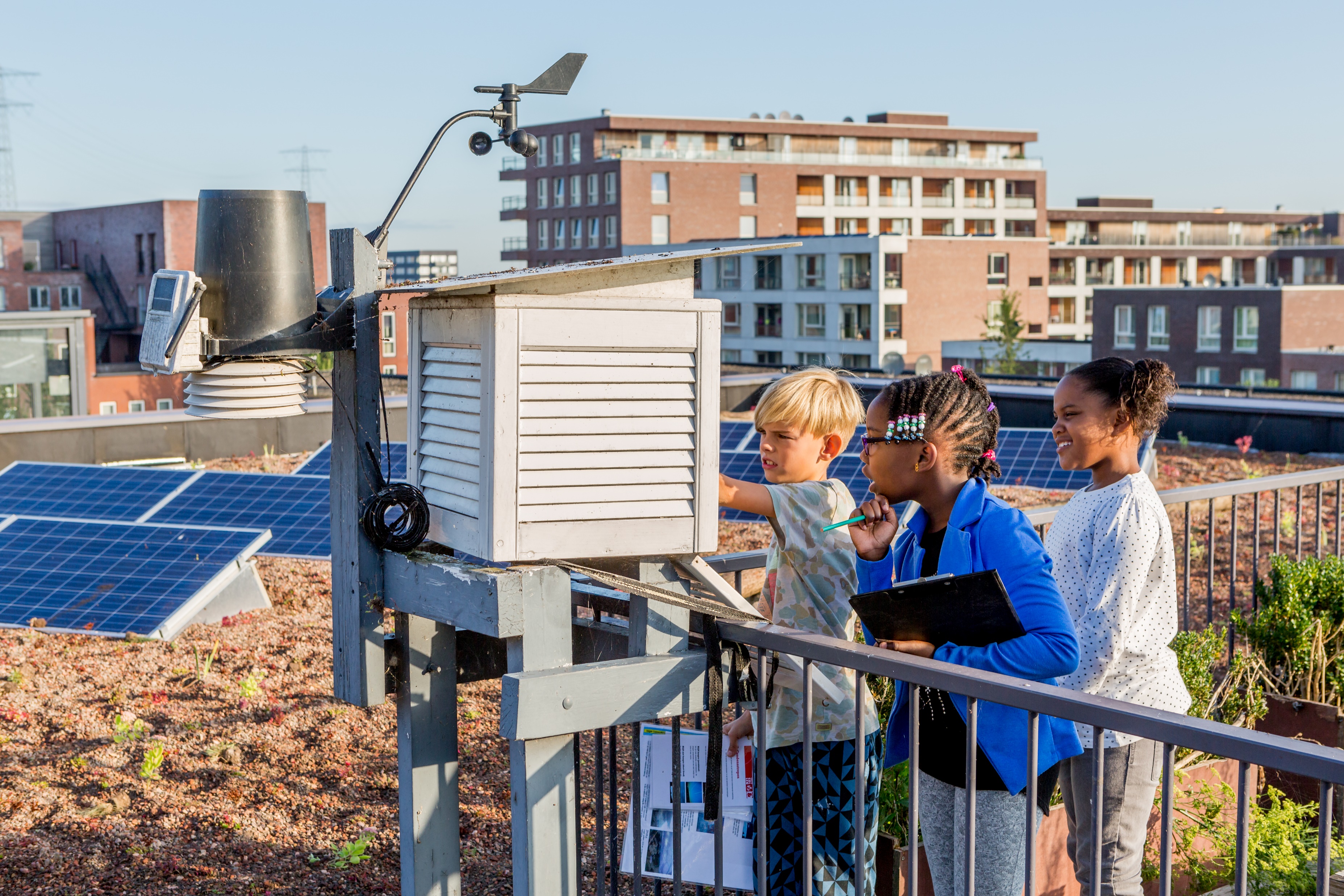 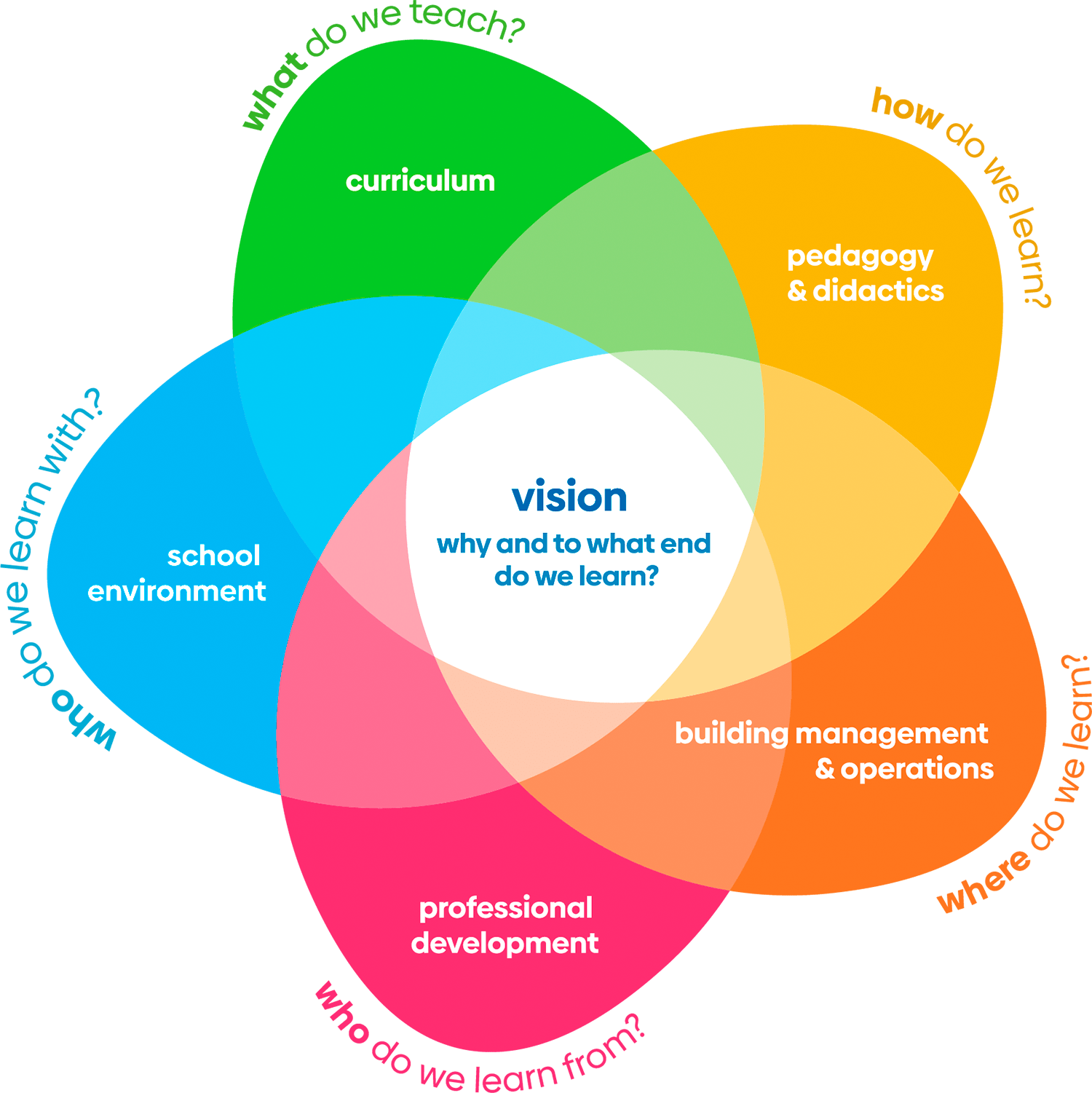 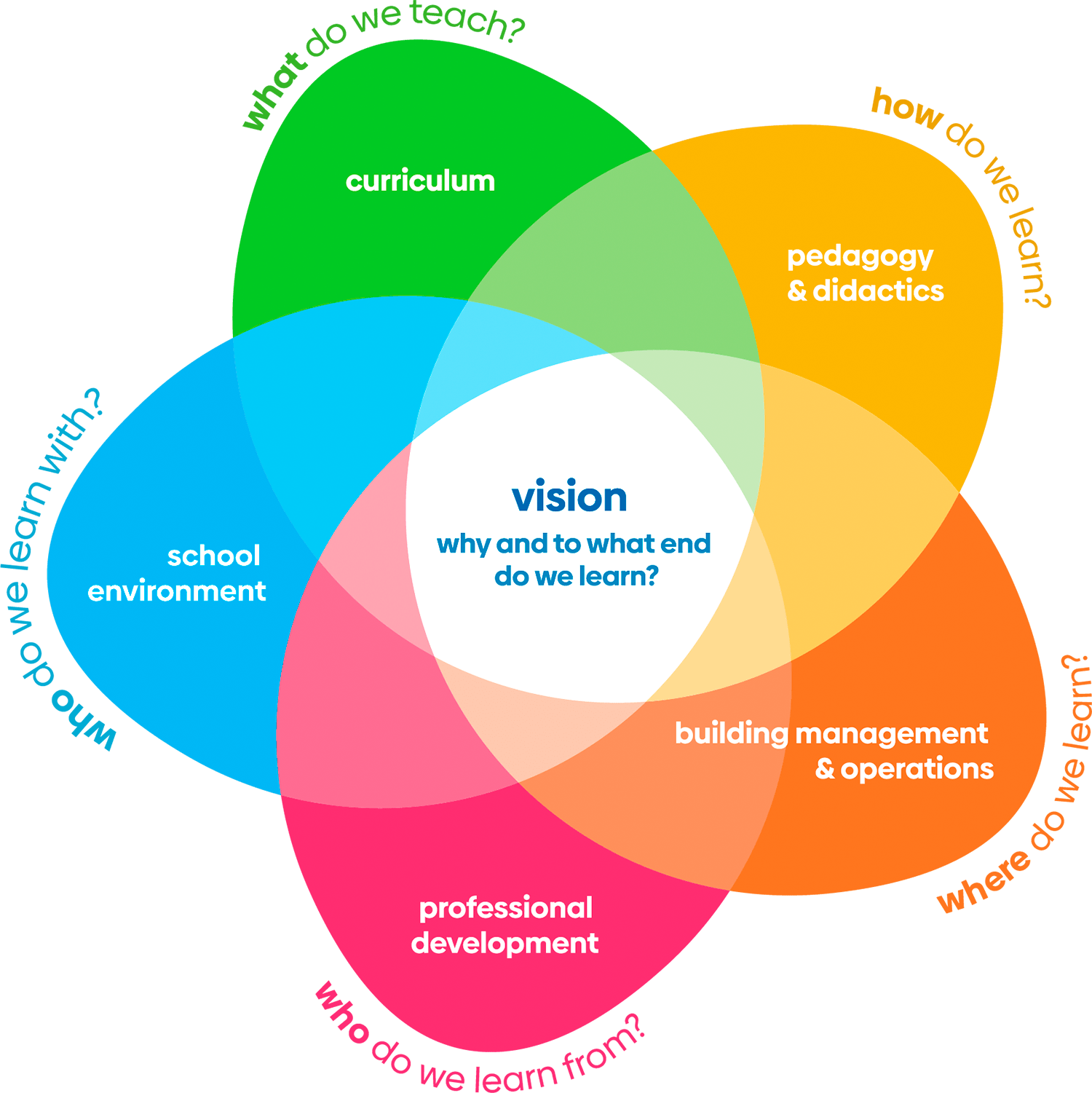 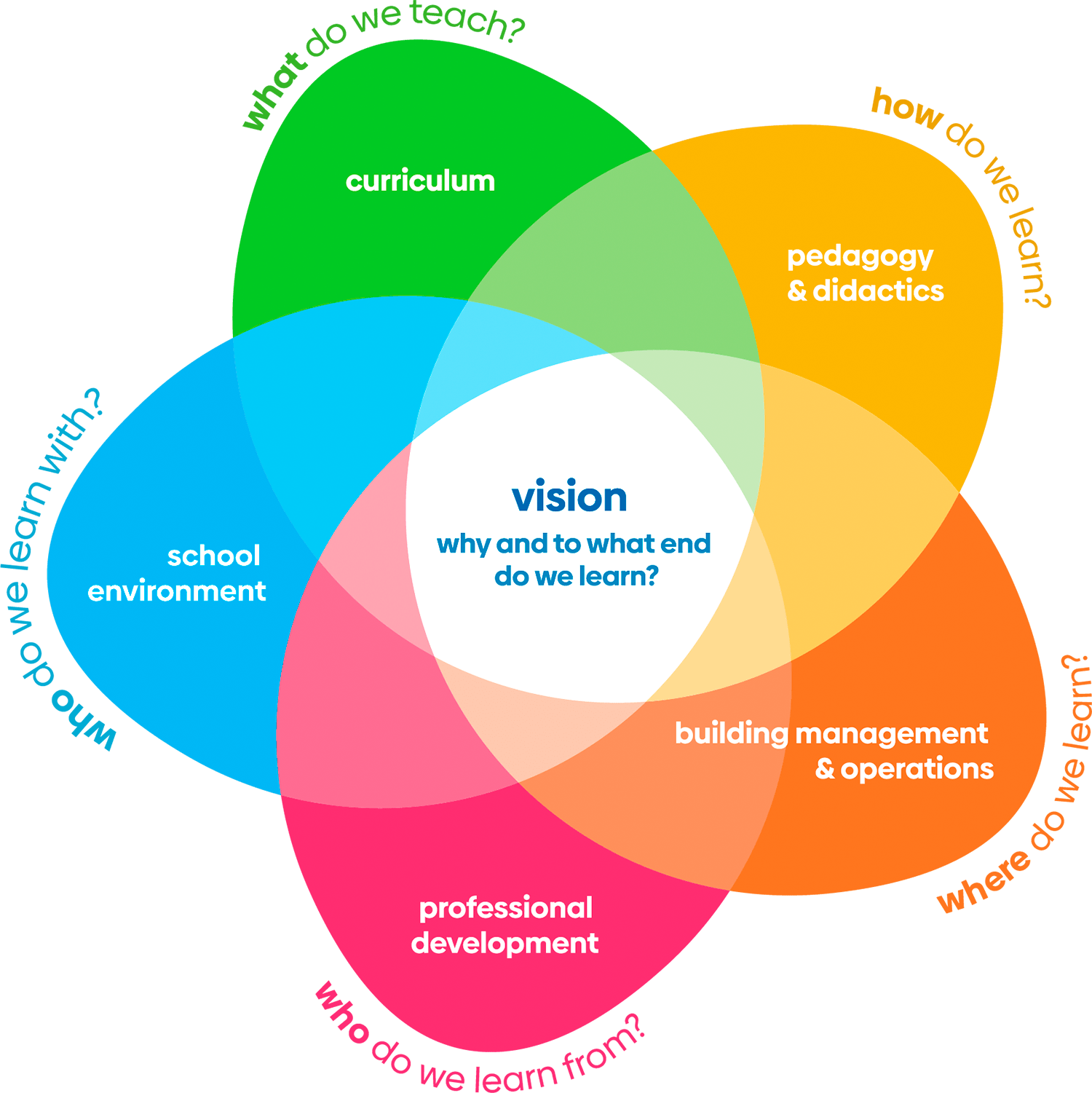 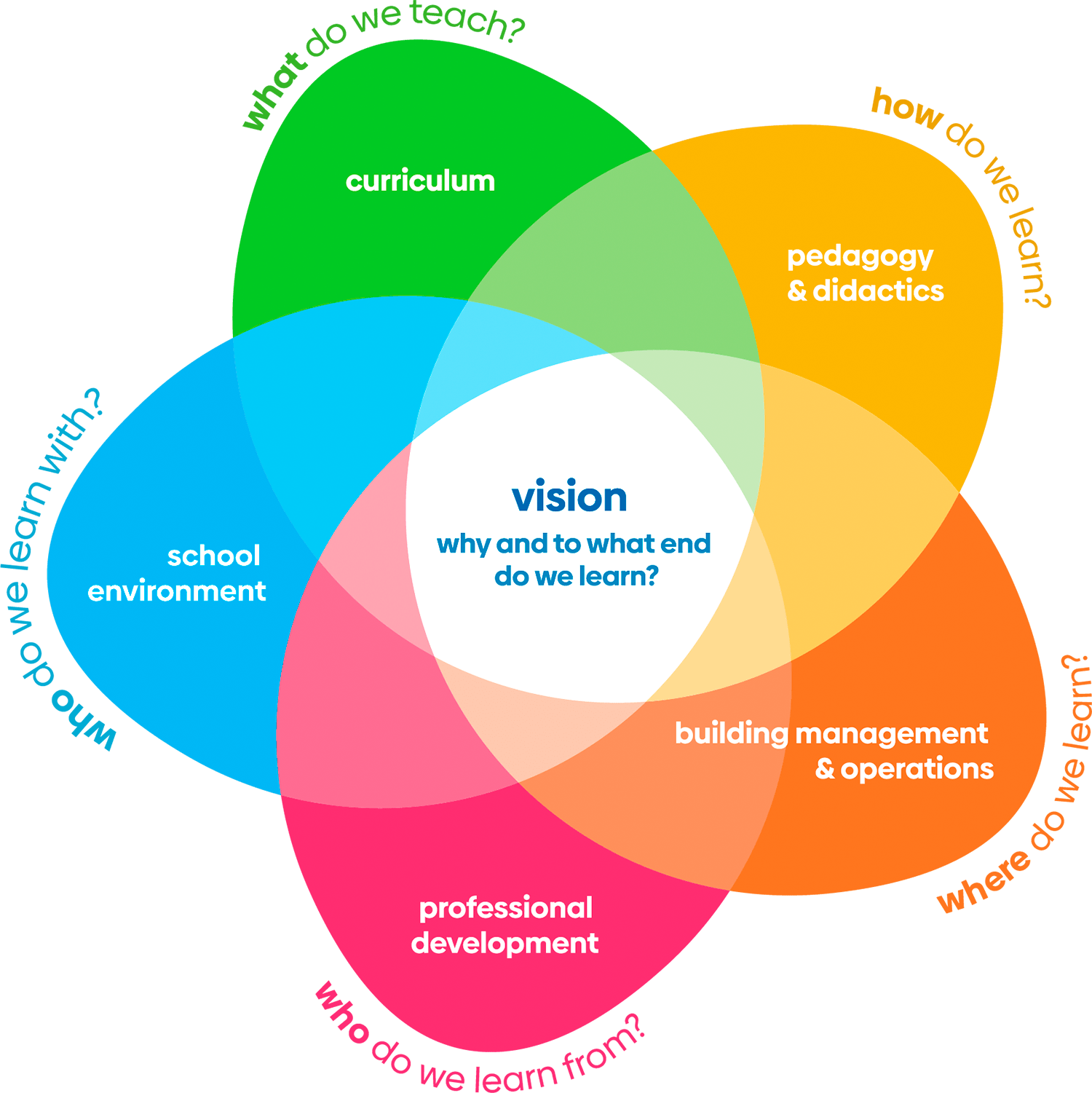 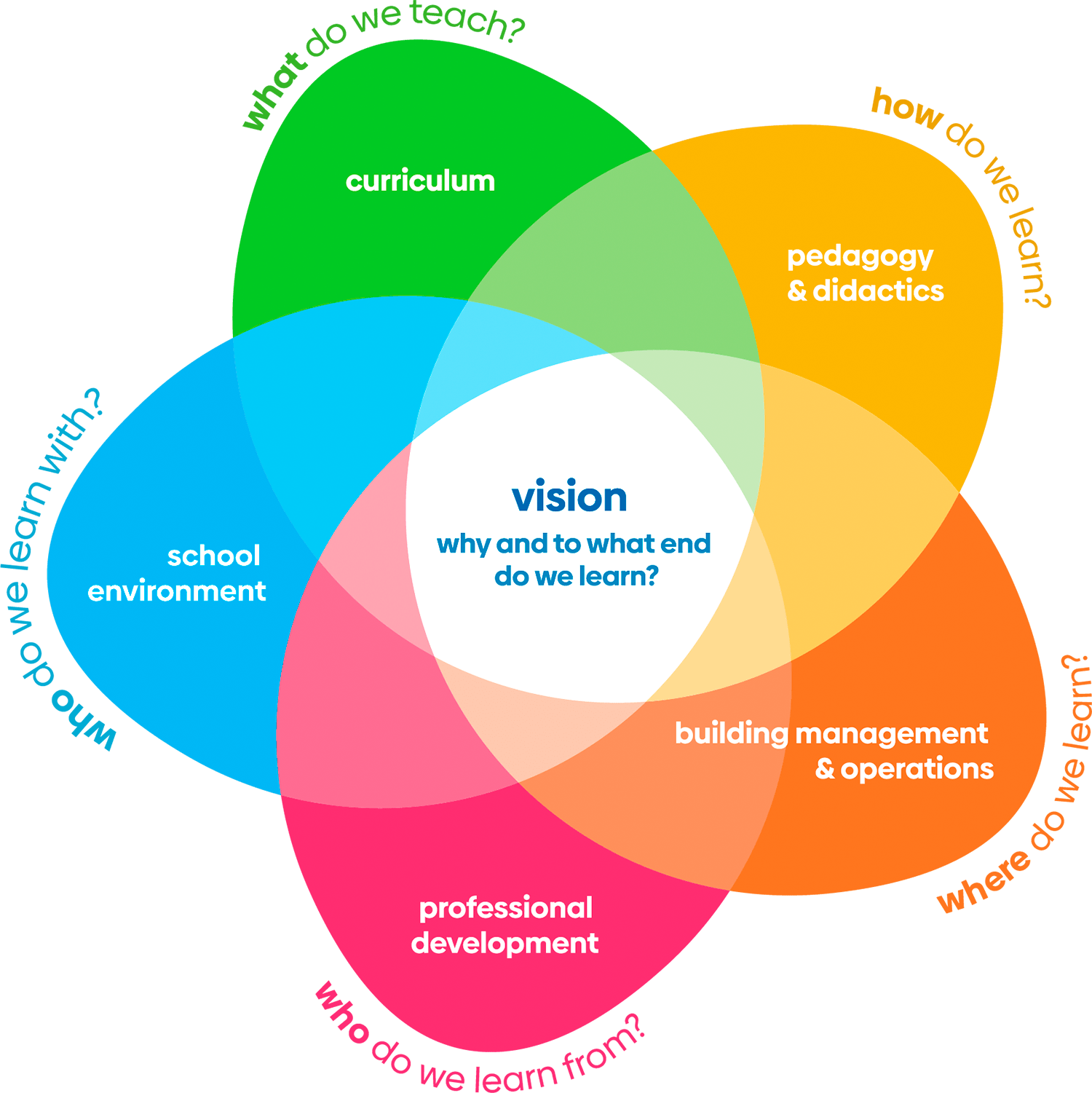 Duurzame School; we beginnen niet op nul
Hak van Nispen tot Pannerden
WSA conferentie, 30 maart 2022
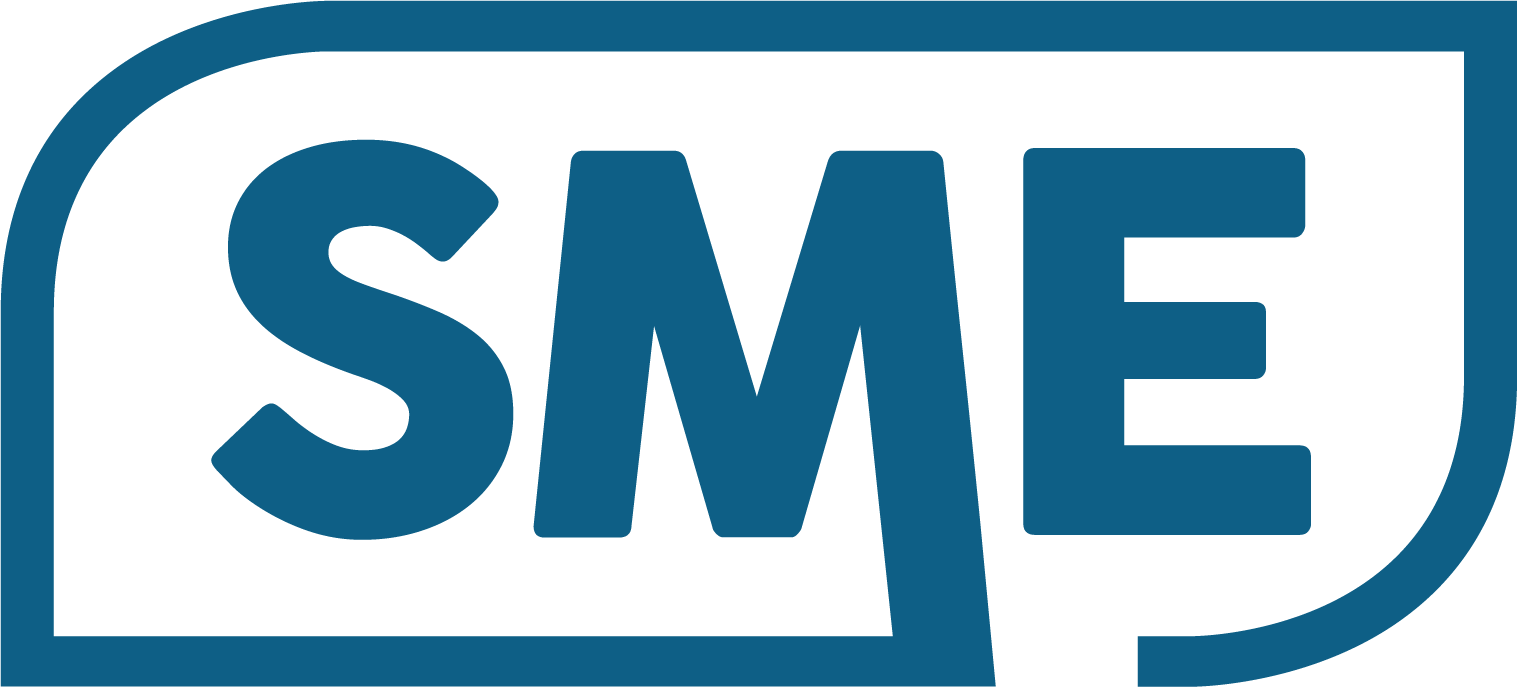 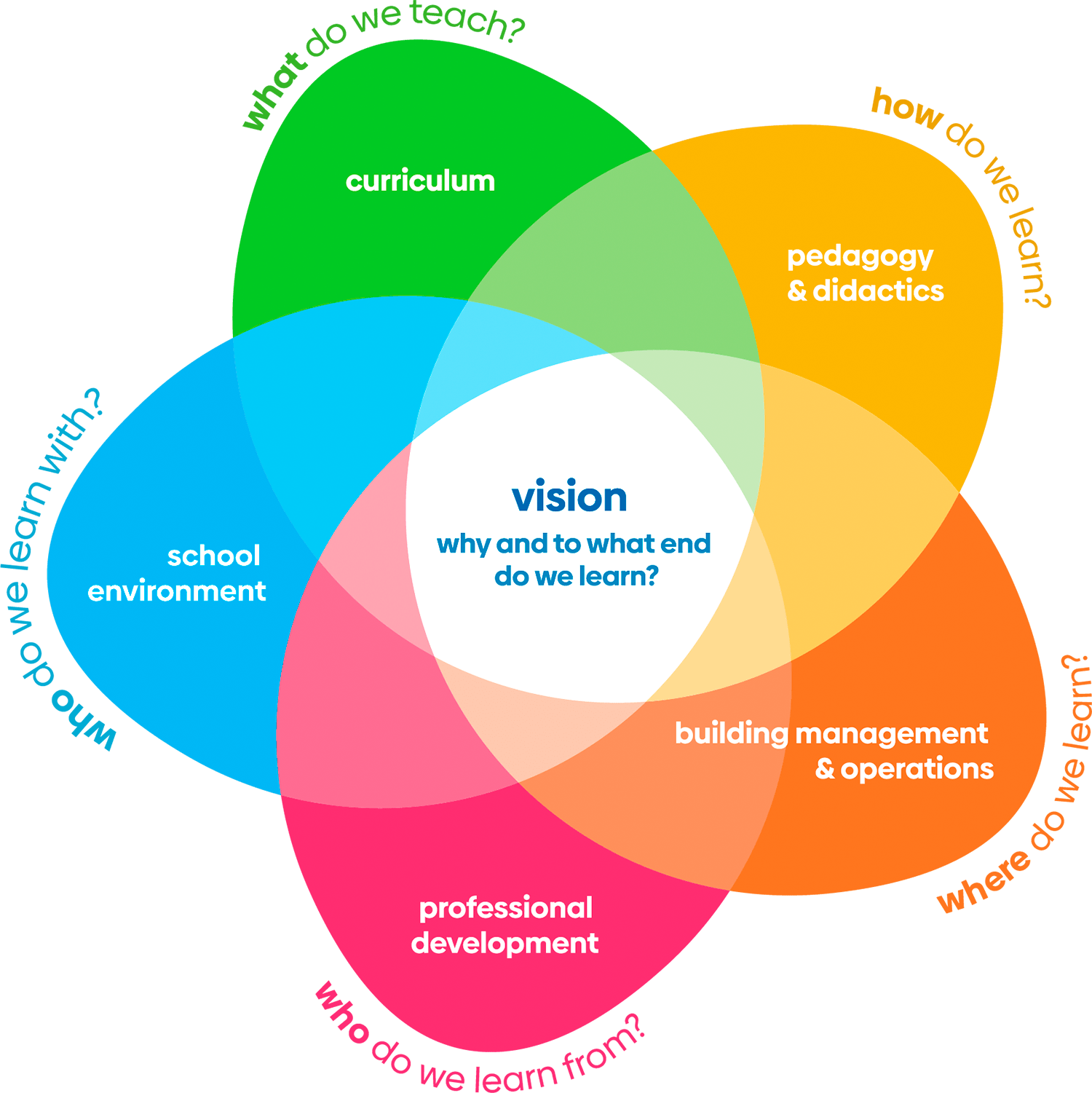 We beginnen niet op nul
Twee Begin vorige eeuw natuureducatie
Jaren ‘70 milieu-educatie
Jaren ‘70/‘80 NME centra
Rond 2000 Duurzaamheidseducatie
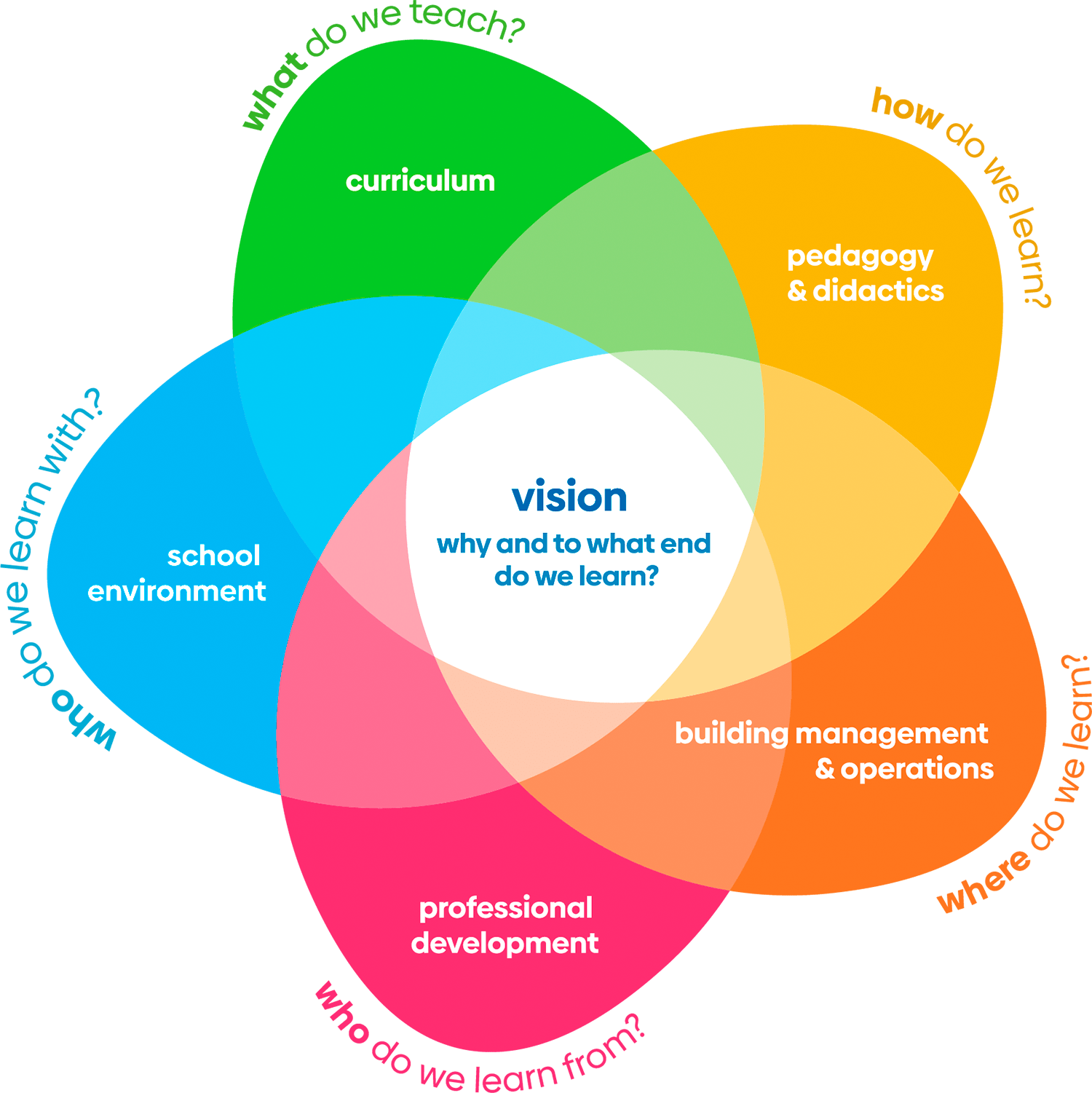 Veel goed lesmateriaal
Ieder thema eigen aanbod
Nederland Schoon voor Zwerfafval; PWN voor drinkwater; Eneco voor energie; IVN voor natuur, noem maar op.
Twee voorbeelden
Infrastructuur
Proces aanpak > educatie
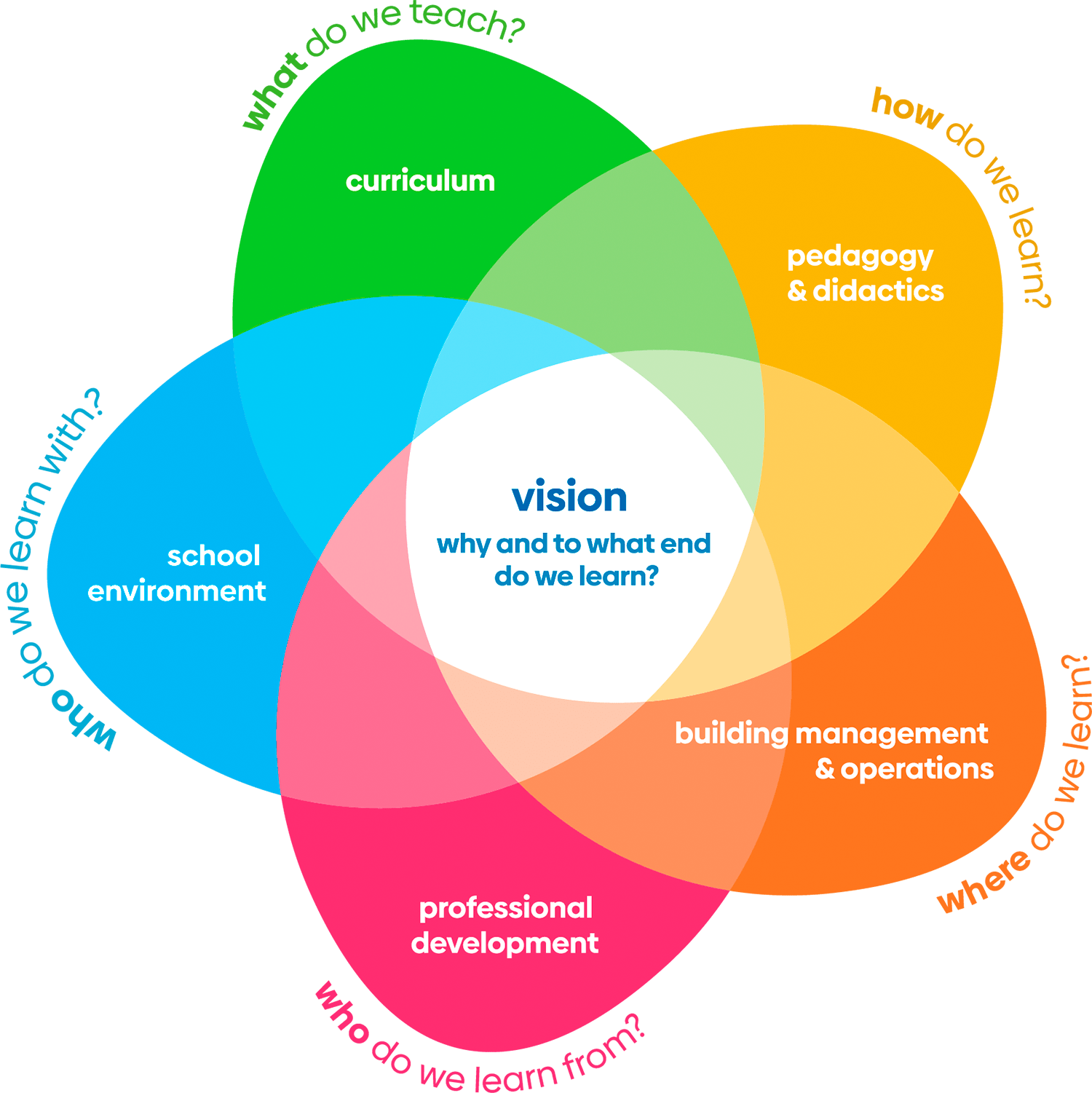 Infrastructuur
Lokale /regionale NME centra bedienen scholen in ca 200 gemeenten. Door gemeenten betaald
Aanbod 
lesmaterialen (natuur-, milieu- en duurzaamheidseducatie)
activiteiten 
kinderboerderij 
moestuinieren
groene schoolpleinen
advies en begeleiding
Hulp bij keuze uit de duizenden lespakketten en activiteiten 
GroenGelinkt en nu Wikiwijs collectie Natuur, milieu en duurzaamheid
Vereniging Gemeenten voor Duurzame Ontwikkeling en Coöperatie leren voor Morgen
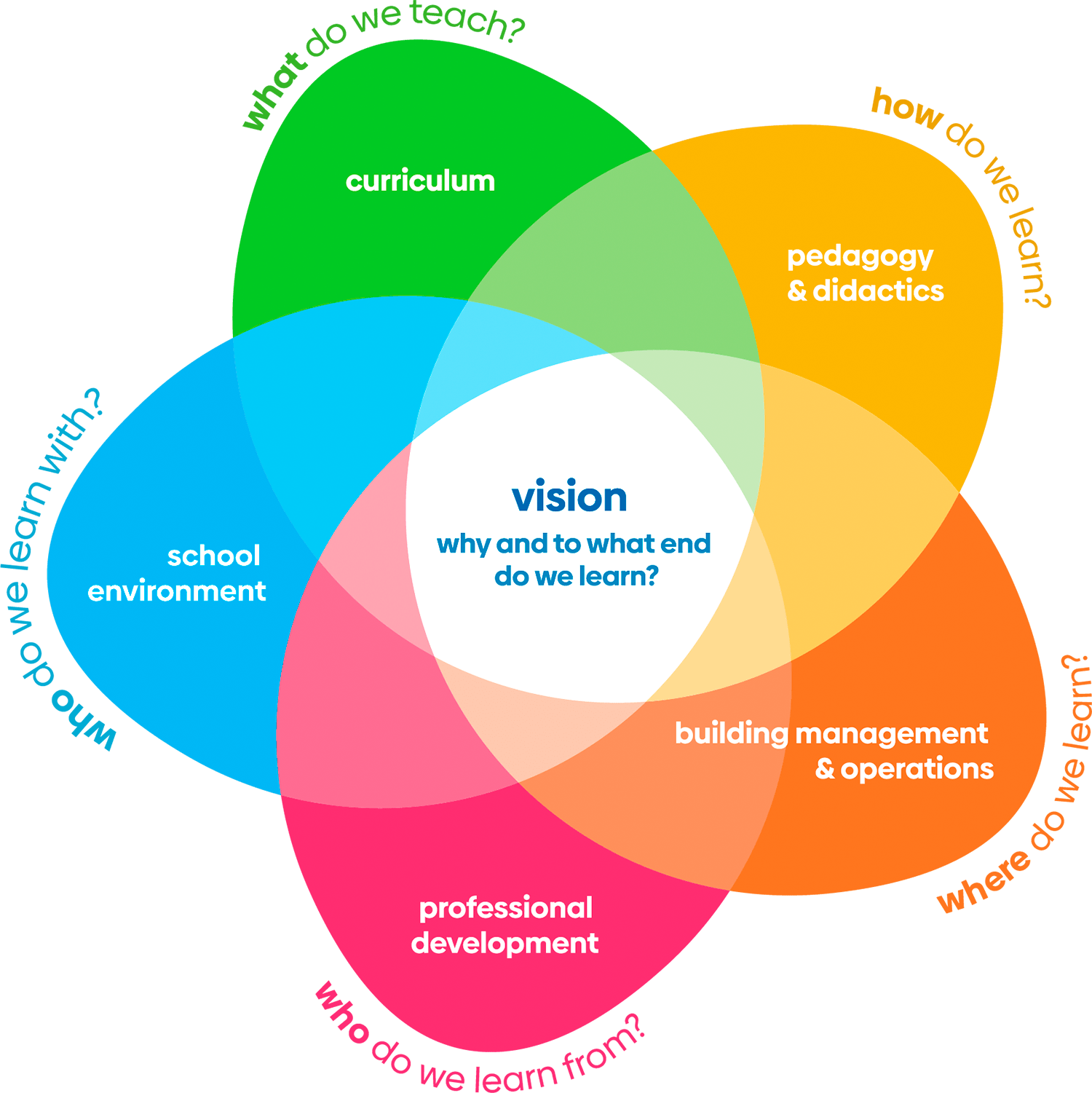 Infrastructuur
GroenGelinkt en nu Wikiwijs collectie Natuur, milieu en duurzaamheid
Vereniging Gemeenten voor Duurzame Ontwikkeling 
Coöperatie leren voor Morgen
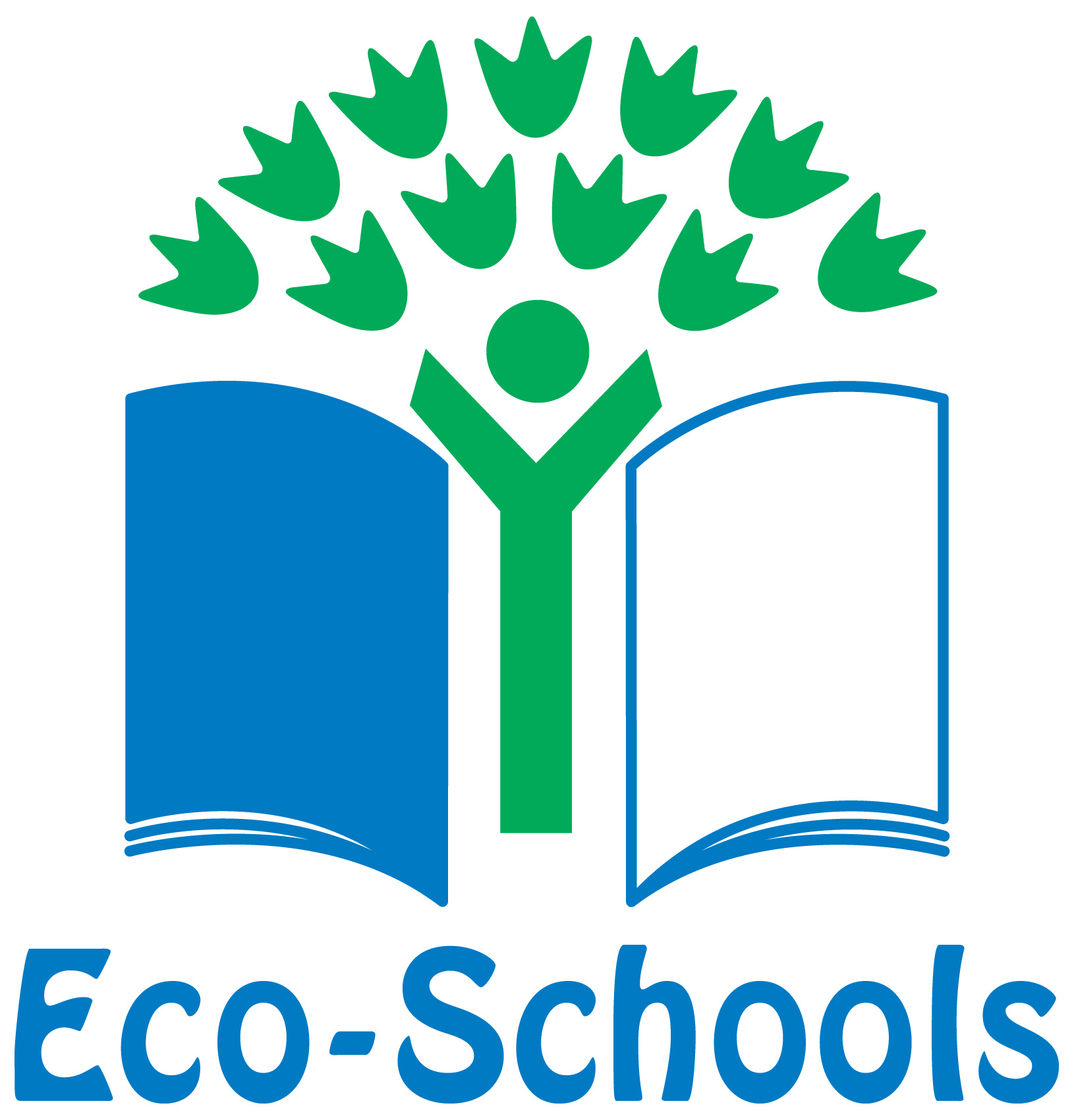 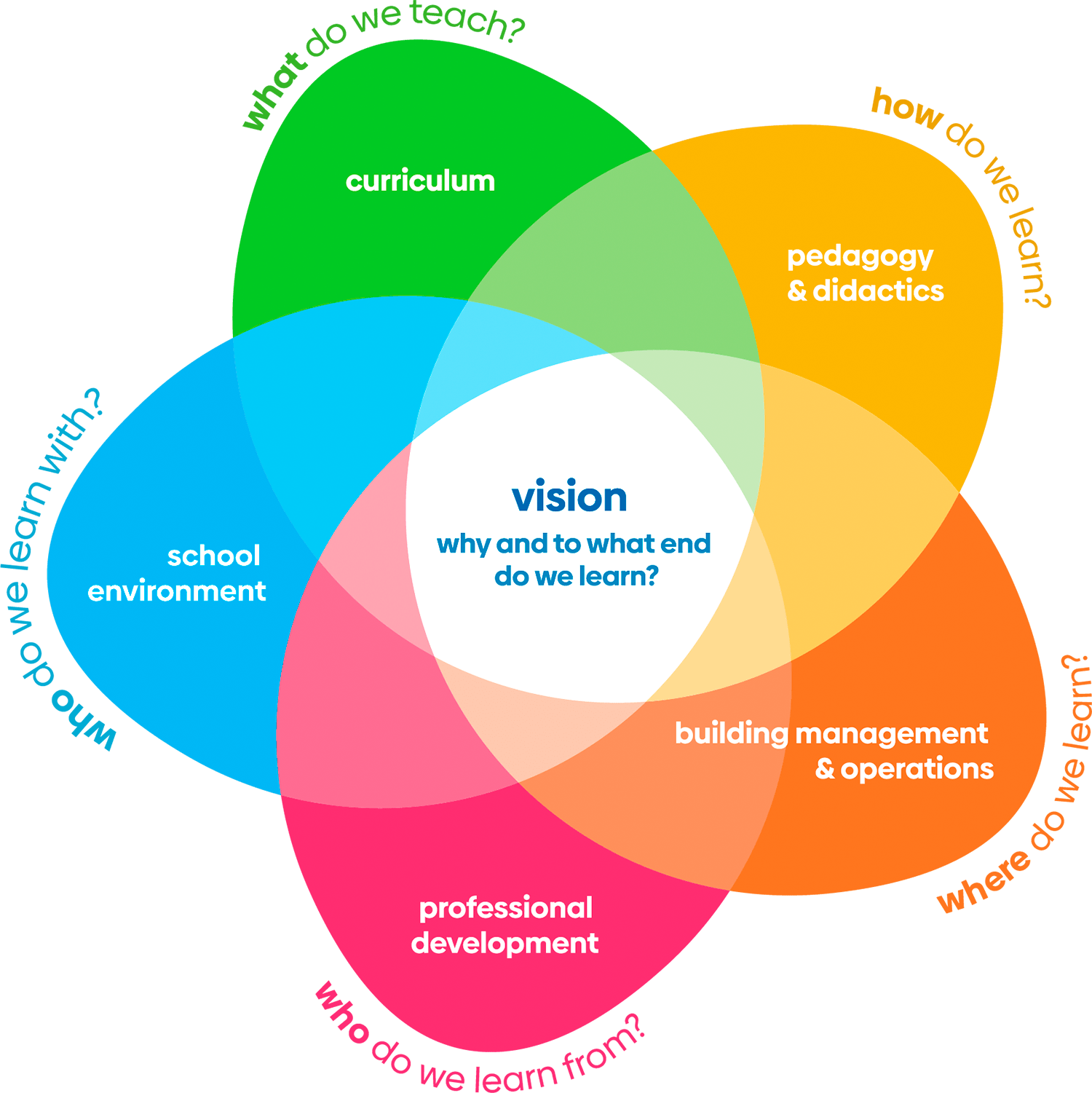 Proces aanpak: Eco-Schools
174 scholen zijn duurzame school via Eco-Schools
Wereldwijd keurmerk door VN erkend
Student led change
Proces aanpak
70 landen
2,5 miljoen leerlingen per jaar
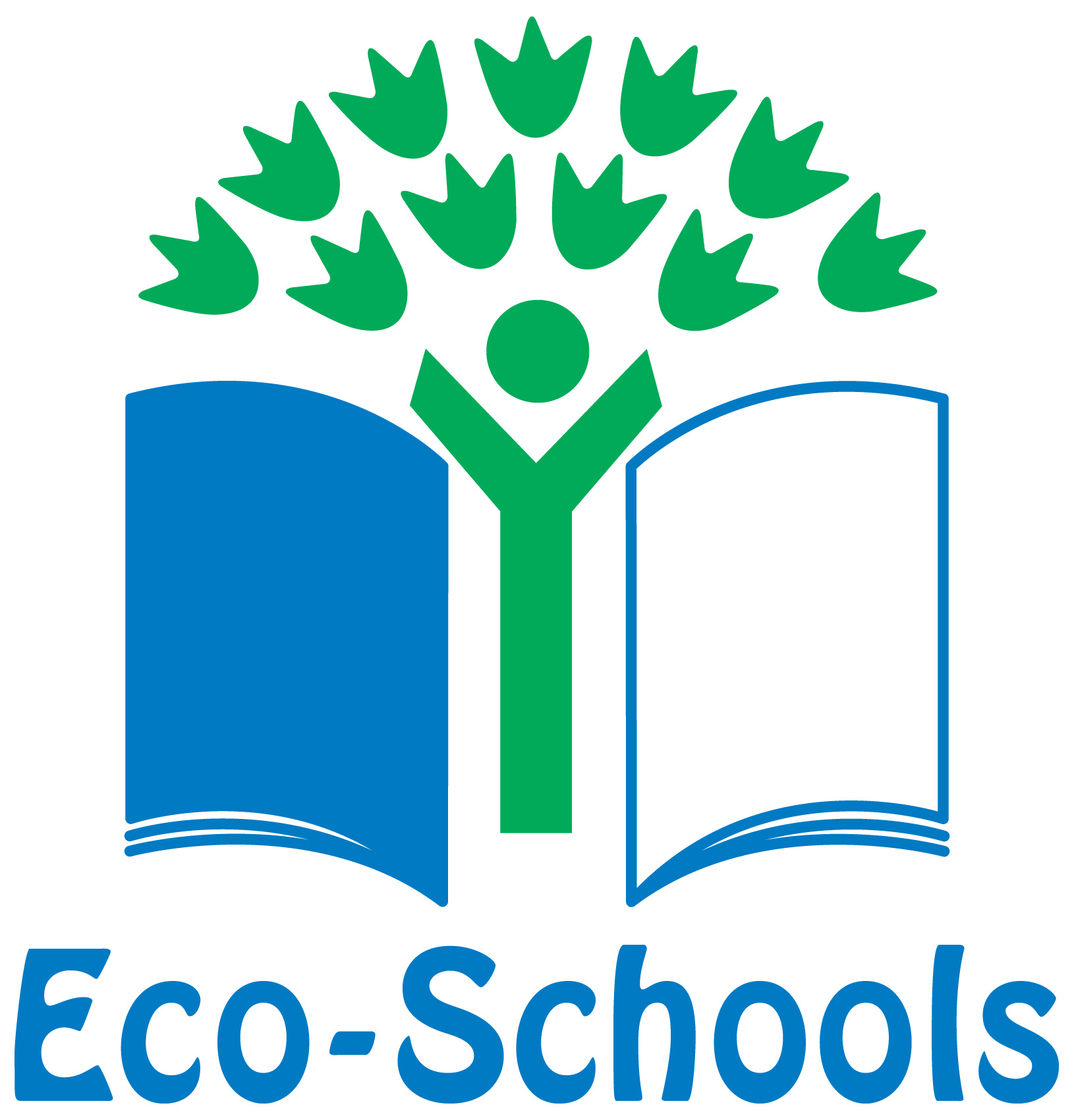 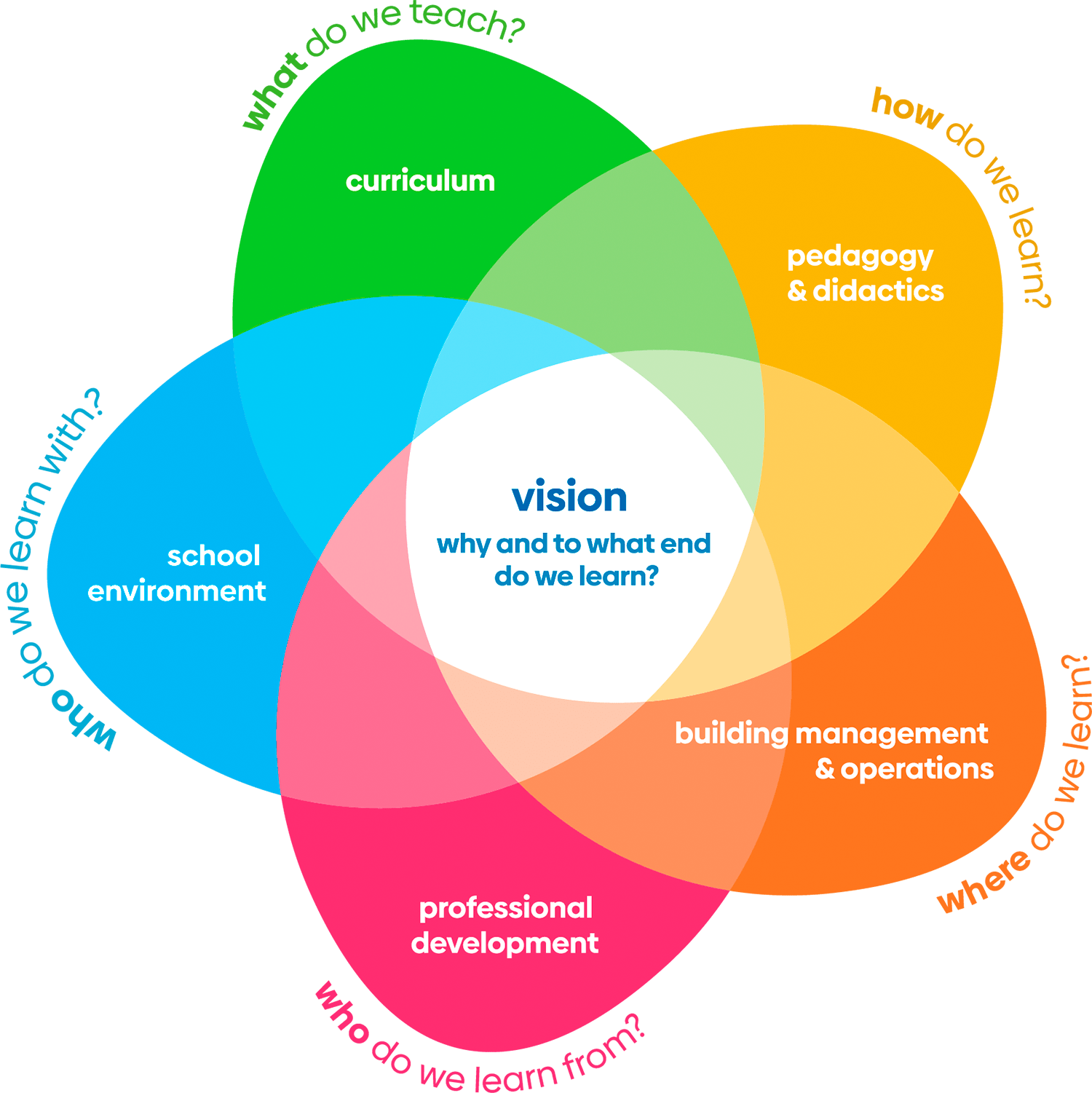 Proces aanpak: Eco-Schools
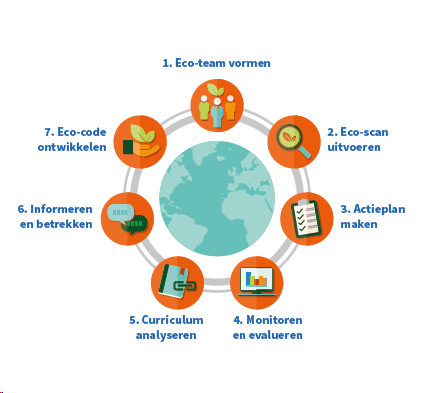 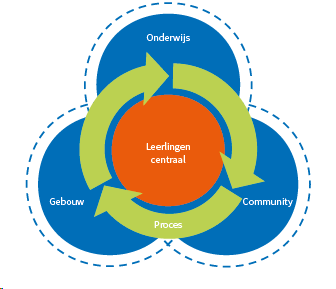 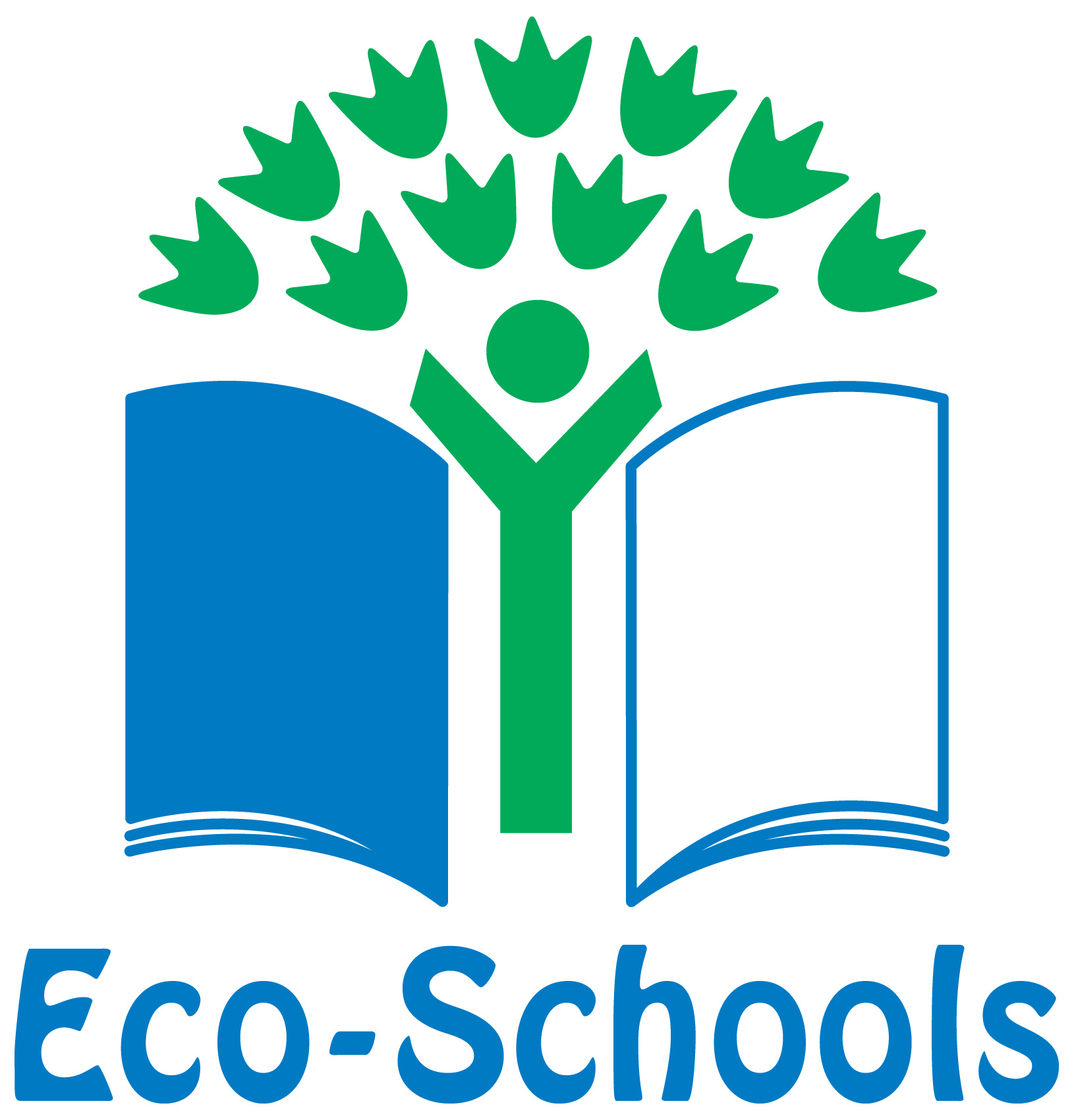 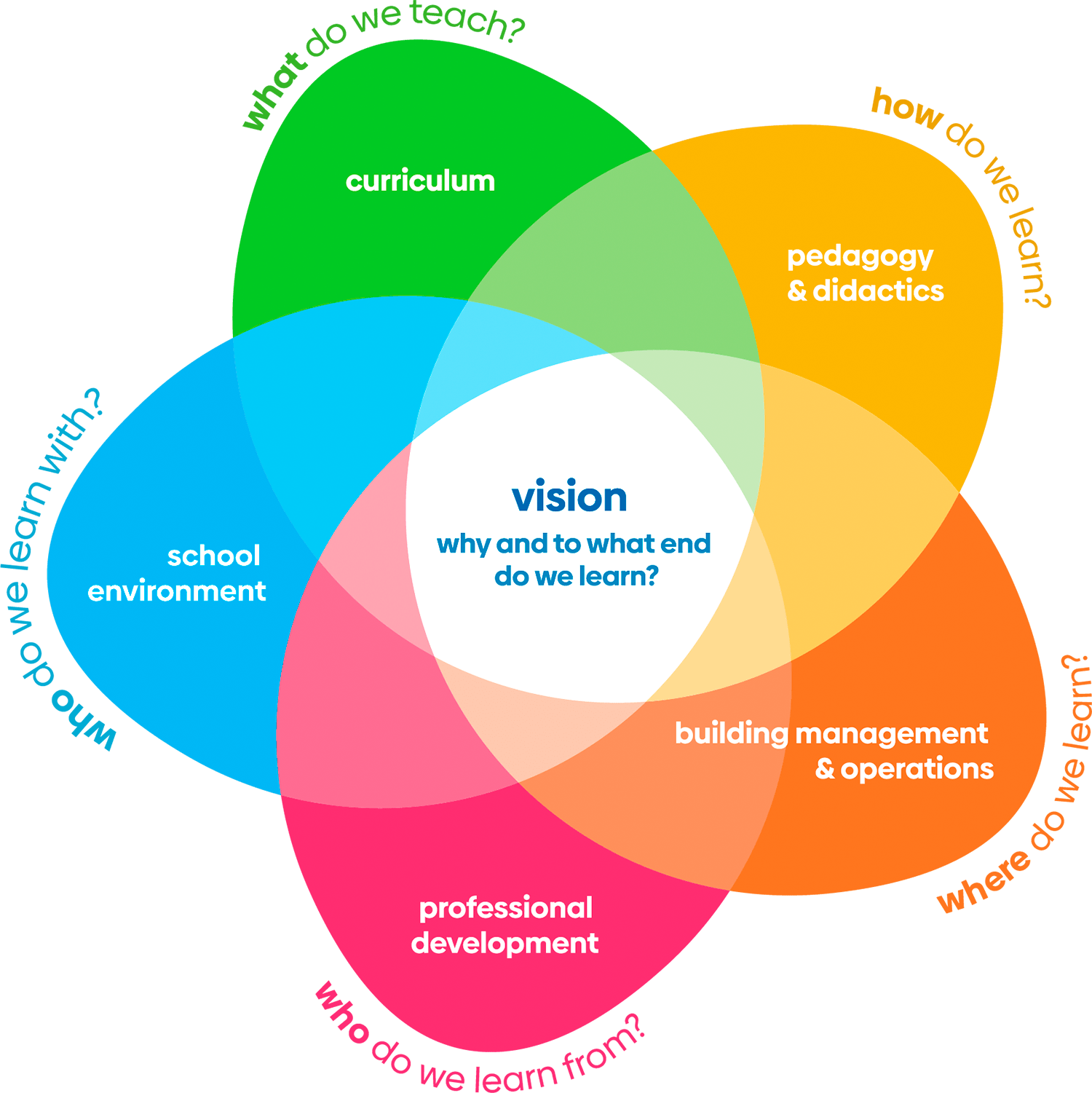 Proces aanpak: Eco-Schools
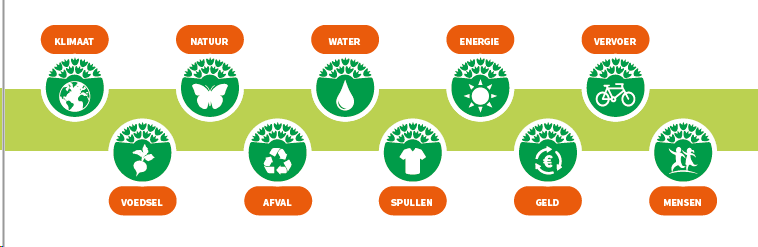 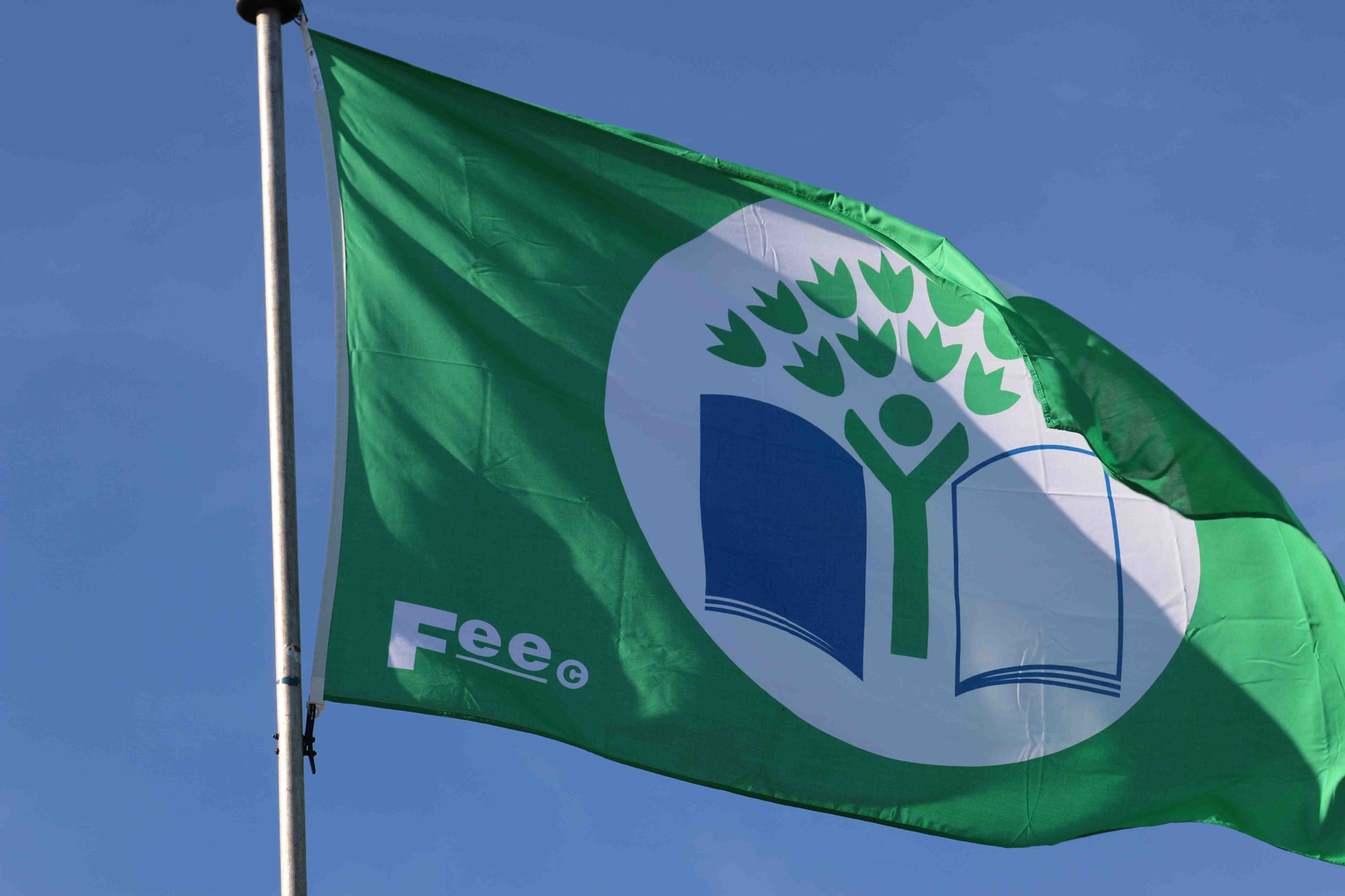 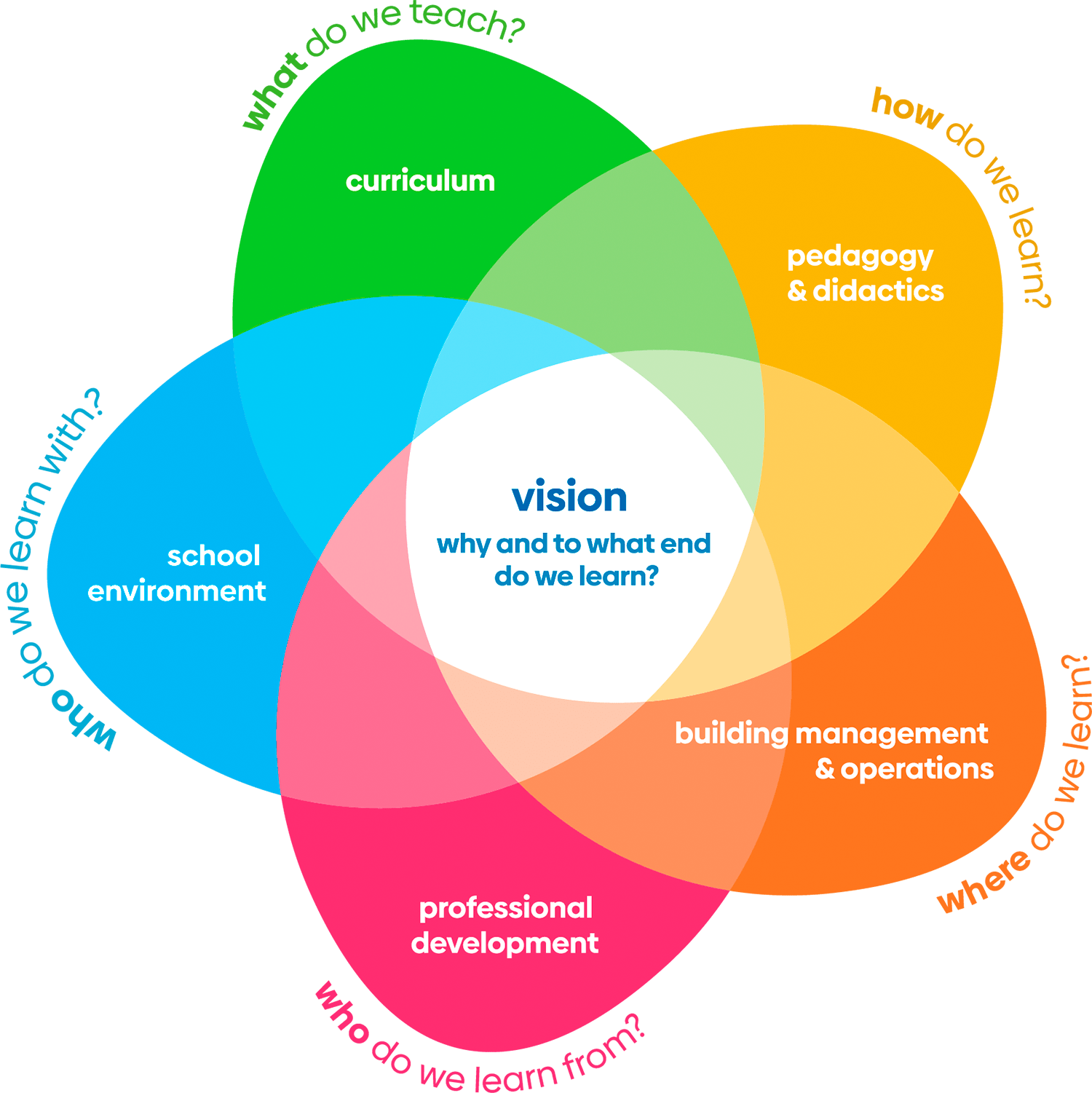 Proces aanpak: Eco-Schools